STEM Discovery Challenge
Louisiana Tech University 
Business Component:  Design a Race Obstacle Challenge Event  (ROC)
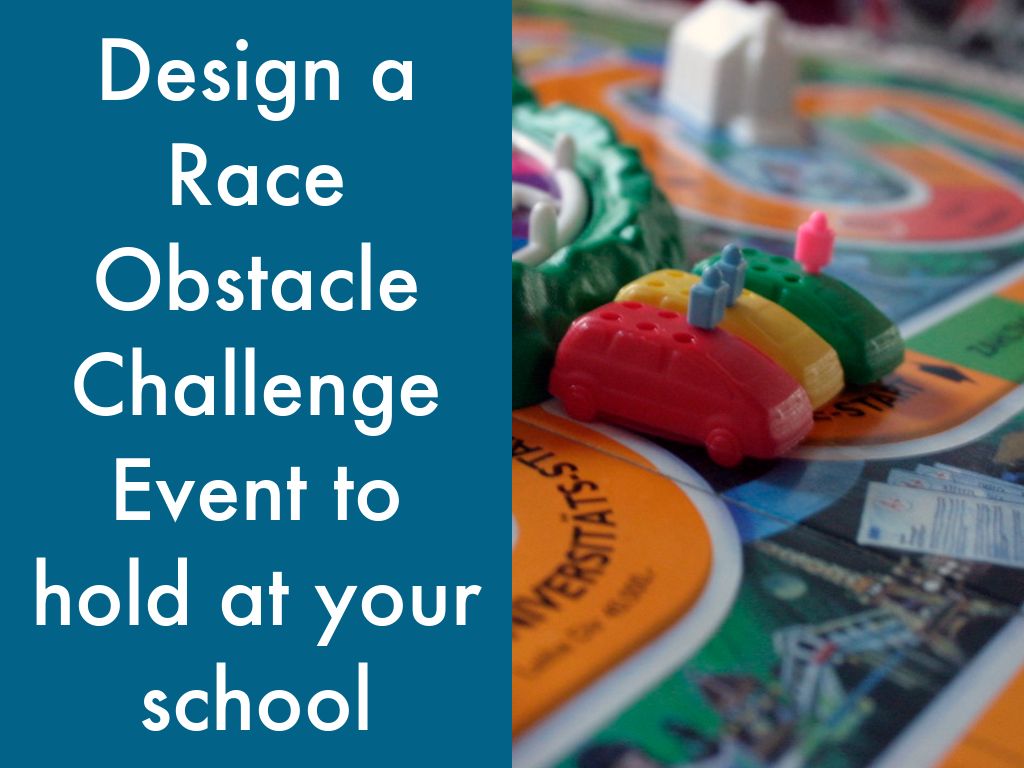 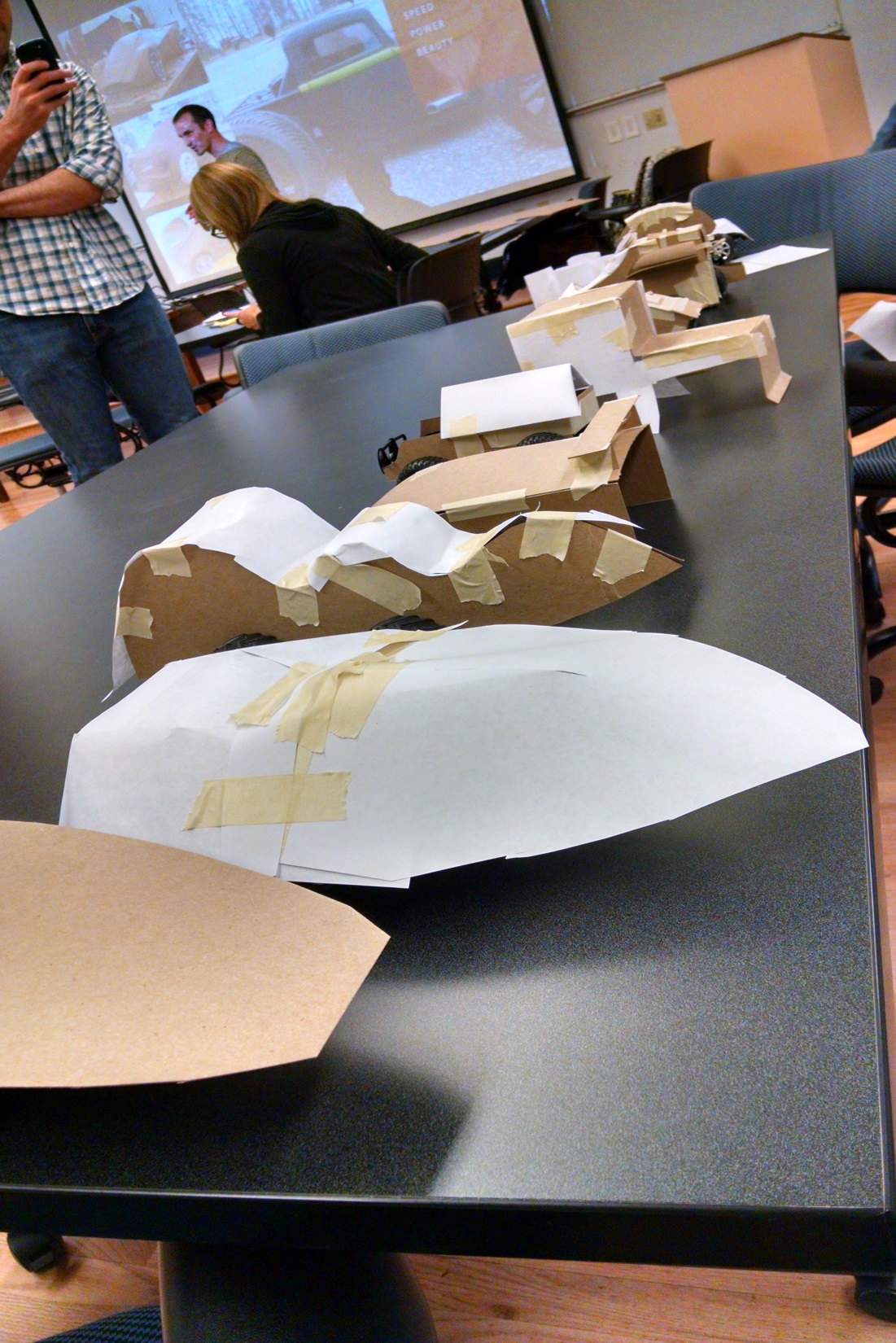 Created with Haiku Deck
R.O.C. 

Business Model Canvas

Market Information

Branding/Identity

Funding

Business Model 
Pitch
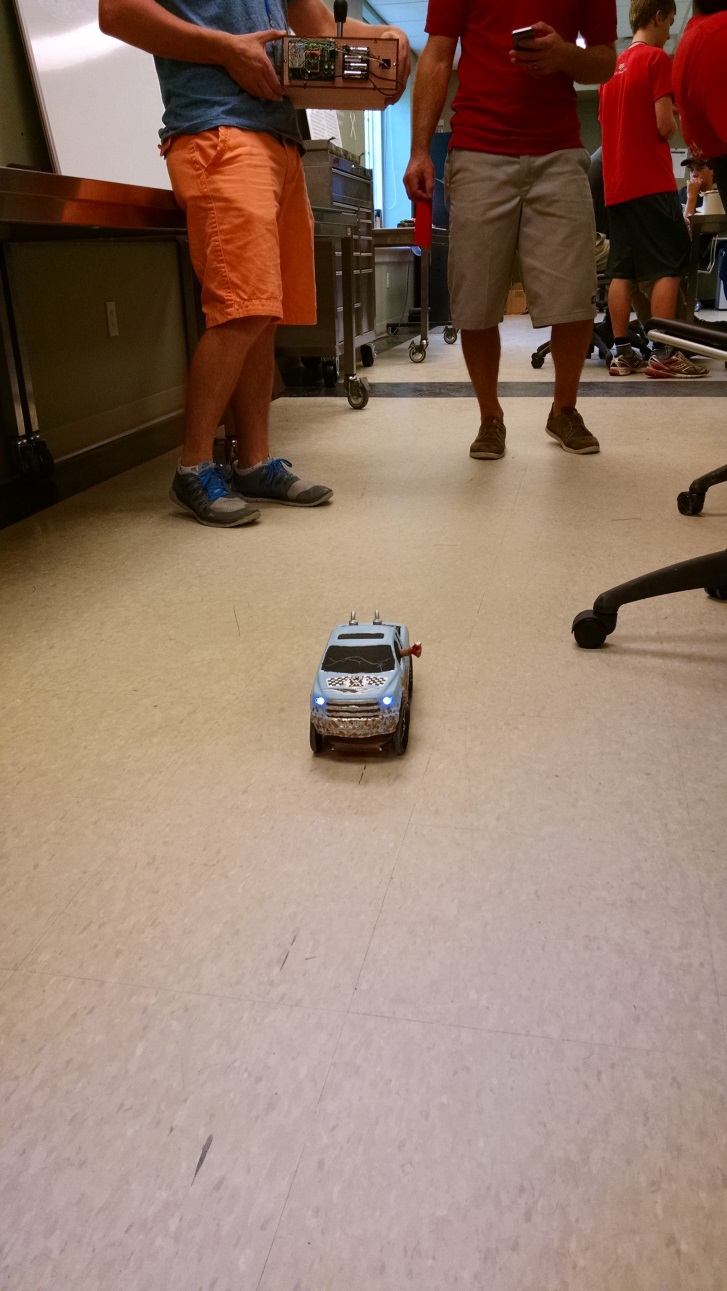 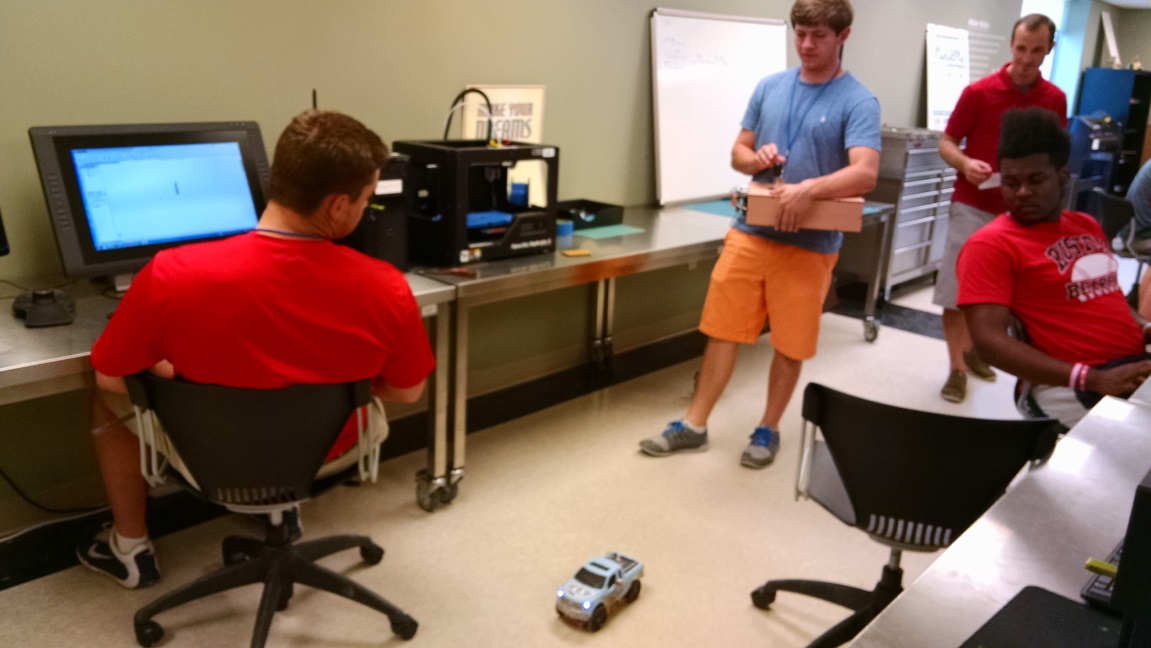 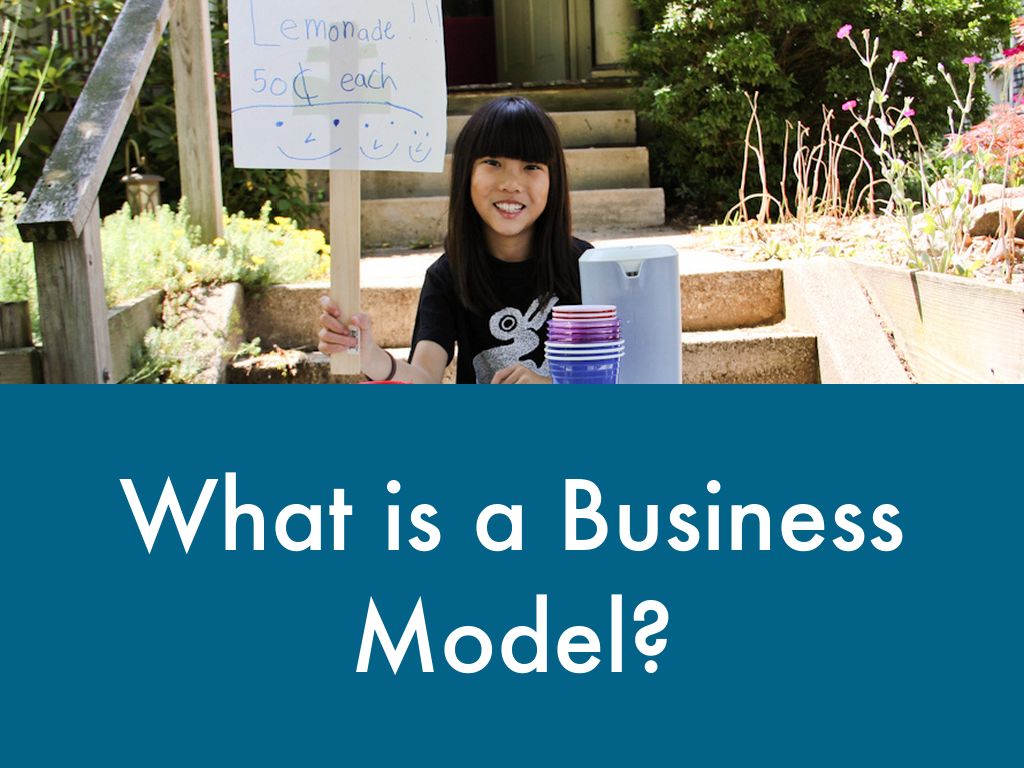 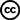 Photo by stevendepolo - Creative Commons Attribution License  https://www.flickr.com/photos/10506540@N07
Created with Haiku Deck
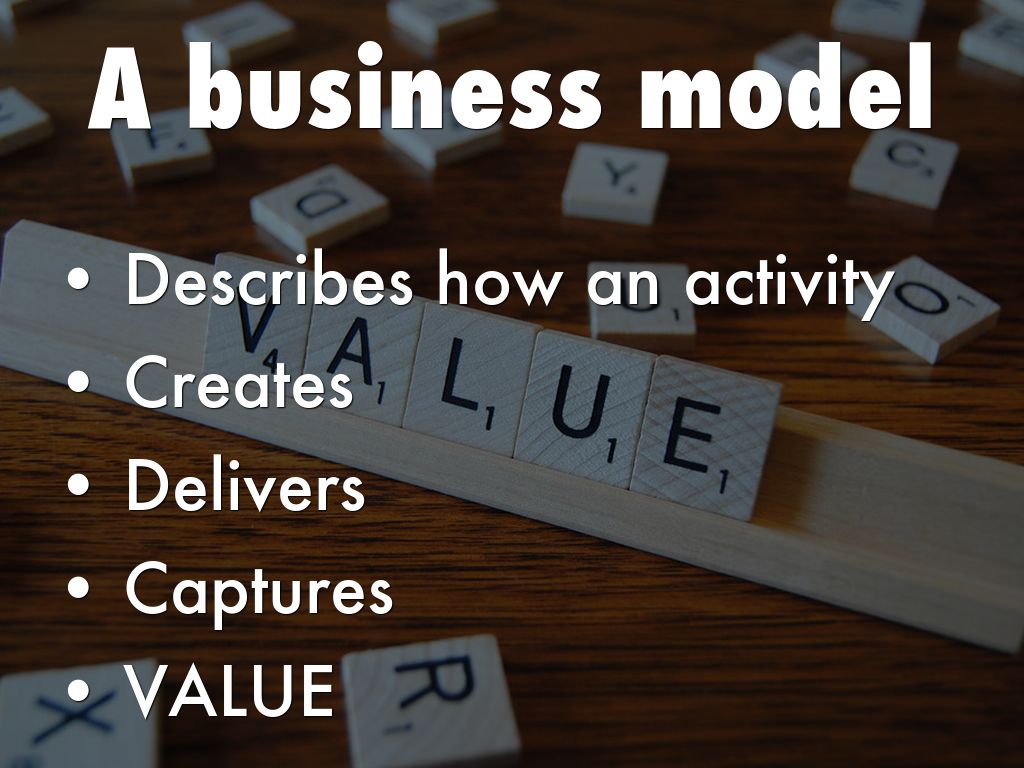 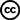 Photo by GotCredit - Creative Commons Attribution License  https://www.flickr.com/photos/30576334@N05
Created with Haiku Deck
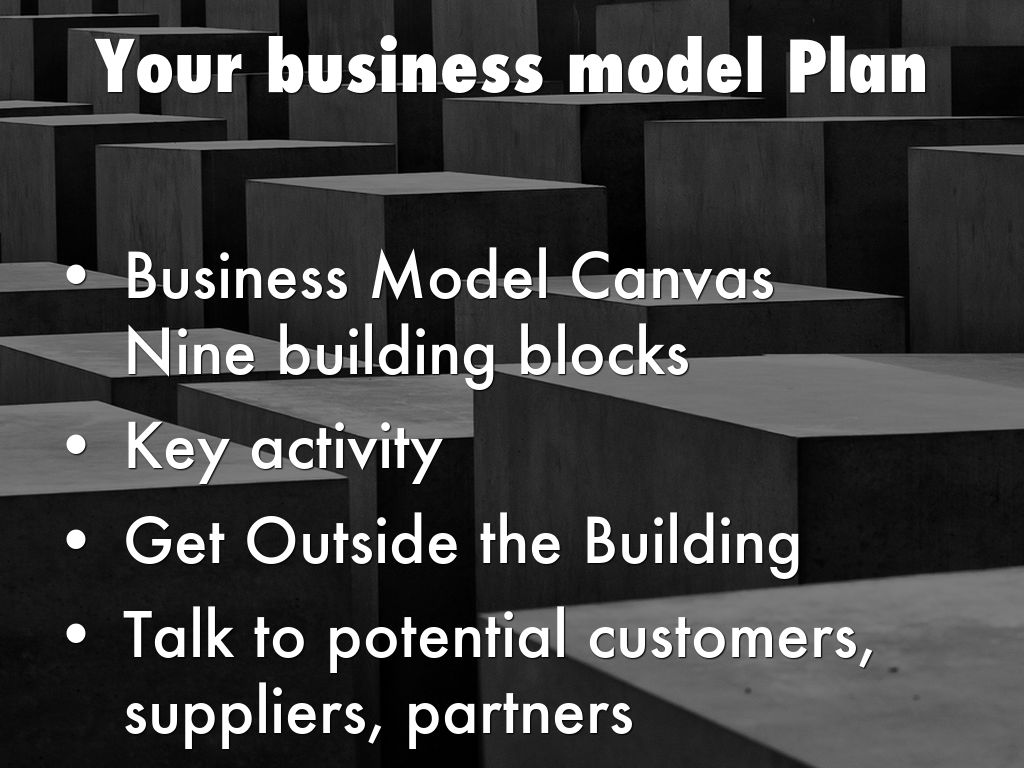 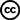 Photo by Matthias Rhomberg - Creative Commons Attribution License  https://www.flickr.com/photos/33772123@N03
Created with Haiku Deck
Business Model Canvas
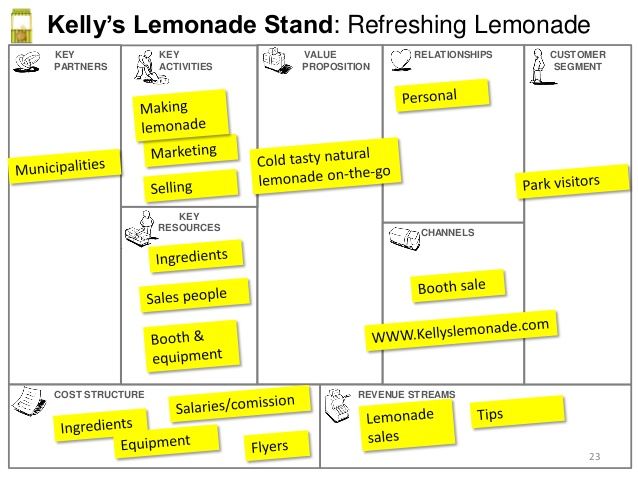 Value Proposition
What game challenge are you building, for who, and what problem does it solve?
Get out of the building
Learn what pains and gains the customer has
Your solution solves a major customer problem/need
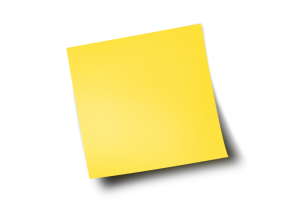 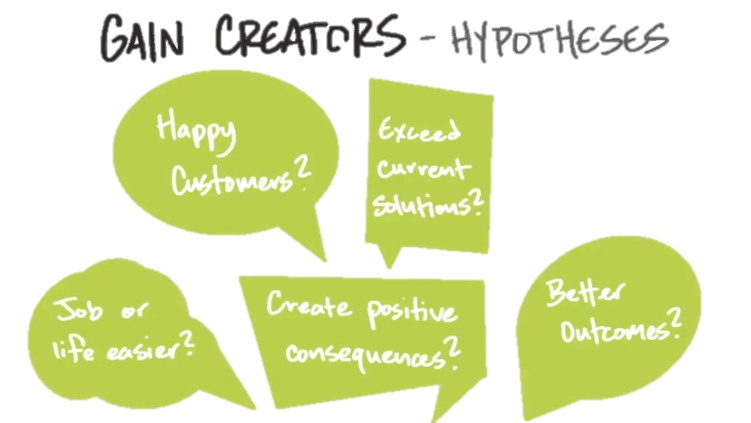 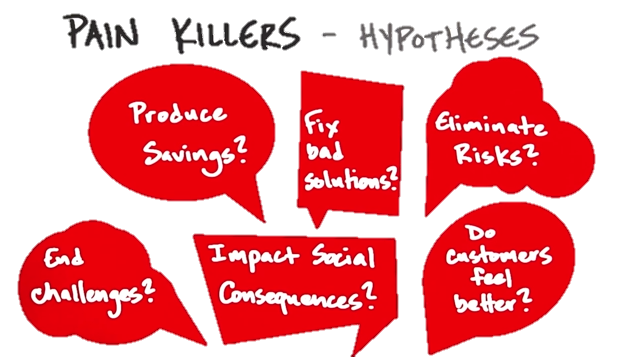 ROC
04-Jan-2013
The business model Canvas
Iteration #1
Key Partners
Key Activities
Value Proposition
Customer Relationship
Customer Segments
What is the Value Proposition for your Race Obstacle Challenge Event?
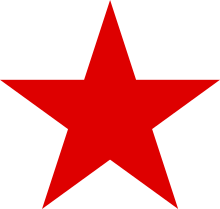 This is a sample text, insert your own ext,
Key Resources
Channels
Cost Structure
Revenue Streams
[Speaker Notes: iTunes……you have never been so easily entertained

Skype……wherever you are….wherever they are….Skype keeps you together]
ROC
04-Jan-2013
The business model Canvas
Iteration #1
Key Partners
Key Activities
Value Proposition
Customer Relationship
Customer Segments
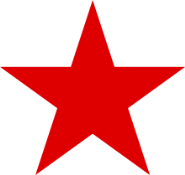 Is it the experience?
What about the opportunity to learn and compete with like minded students?
This is a sample text, insert your own ext,
Key Resources
Channels
Cost Structure
Revenue Streams
Customer Segments
Who are your customers and why would they buy? 

Is the buyer the user?
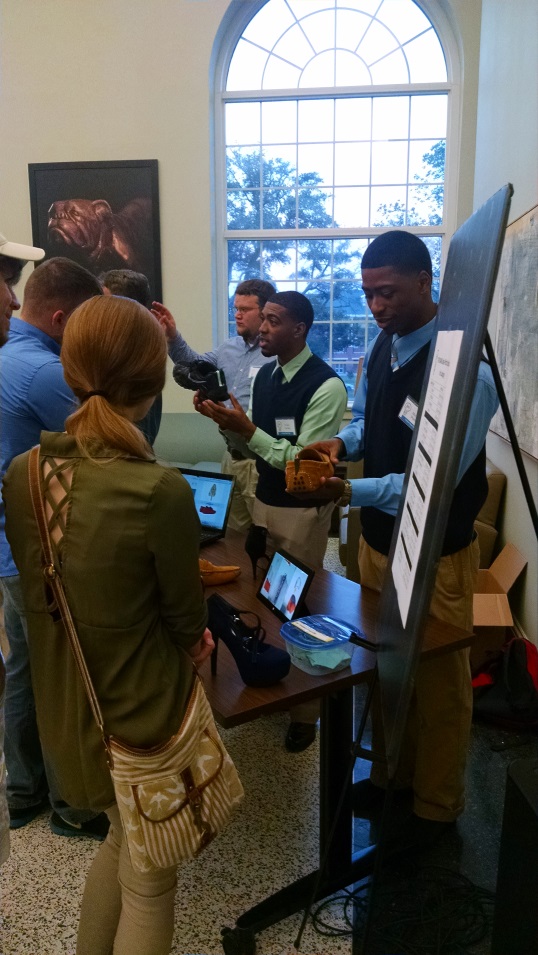 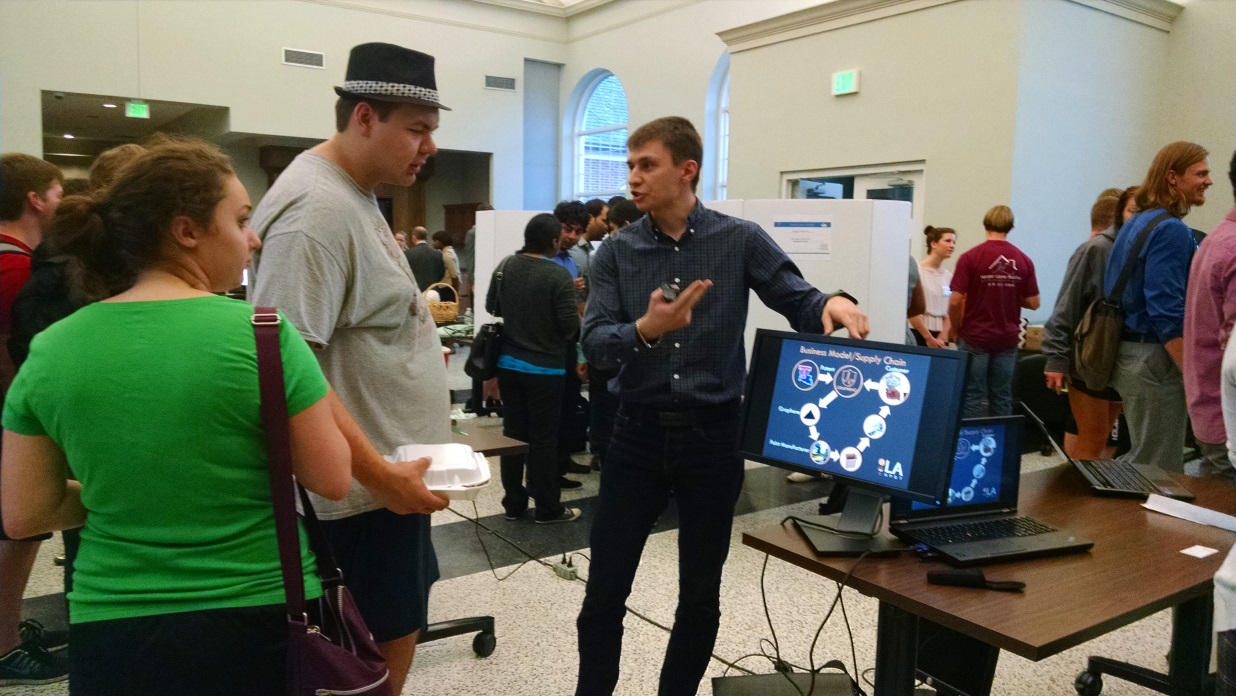 [Speaker Notes: Who is your most important customer segment?

Total Addressable Market:
	Size of total Market for your project and give numbers
	Iphones…….developing app for smart phone…..(the 1.75 Billion total smartphone owners worldwide)

Served Available Market:
	How many can I reach through my sales channel? And give numbers
	Iphone only  (makes SAM number smaller)

Target Market:
	Who will be the most likely buyer? And give numbers
	For the Iphone market, you use the Apple App Store
	Choose a percentage for this assignment

	When you make your customer contacts, ask them if they would be likely to attend your race
	Then assume that one-half of these folks will attend
	NOW you have a rational basis for your target market estimate]
ROC
04-Jan-2013
The business model Canvas
Iteration #1
Key Partners
Key Activities
Value Proposition
Customer Relationship
Customer Segments
This is a sample text, insert your own ext,
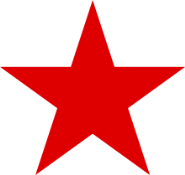 Who are the customers for your ROC Event?
Key Resources
Channels
Cost Structure
Revenue Streams
[Speaker Notes: Your school principal? Use your competition to help students build skills//interest in STEM fields

Your school mates?

Other schools in your area?]
Channels
How to reach your customers

How does the product/service get to the customer?

Determine distribution channel (virtual or physical)
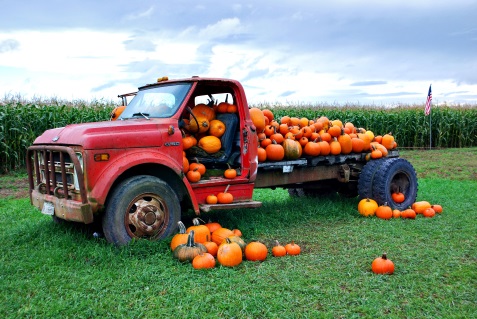 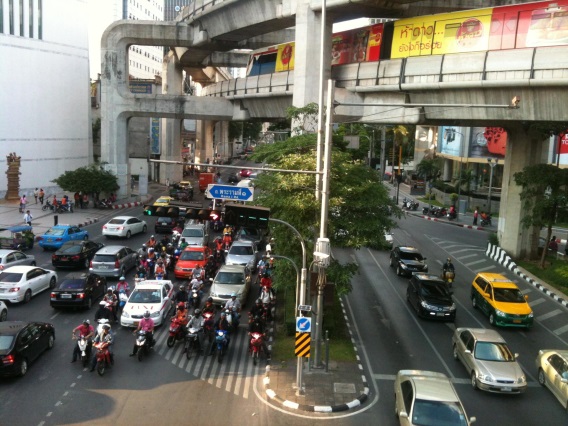 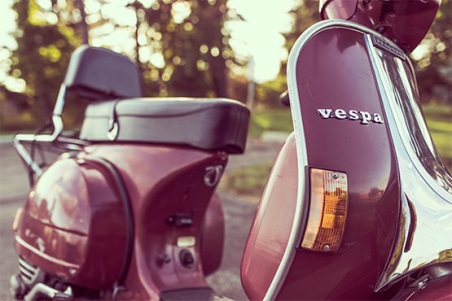 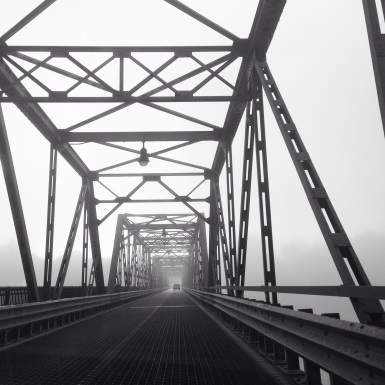 ROC
04-Jan-2013
The business model Canvas
Iteration #1
Key Partners
Key Activities
Value Proposition
Customer Relationship
Customer Segments
This is a sample text, insert your own ext,
Key Resources
Channels
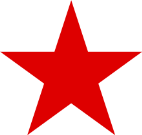 How to reach the customers who will most likely attend your ROC event?
Cost Structure
Revenue Streams
[Speaker Notes: Online?
Poster ads
Talk to classes
Newspaper]
Customer Relationships
How do you get, keep, and grow customers?
Paid
Public Relations
Advertising
Attend Trade Shows
E-mail
Search Engine Marketing
Earned
Speak at conferences
Blogs
Guest articles
Social Media
Word of Mouth
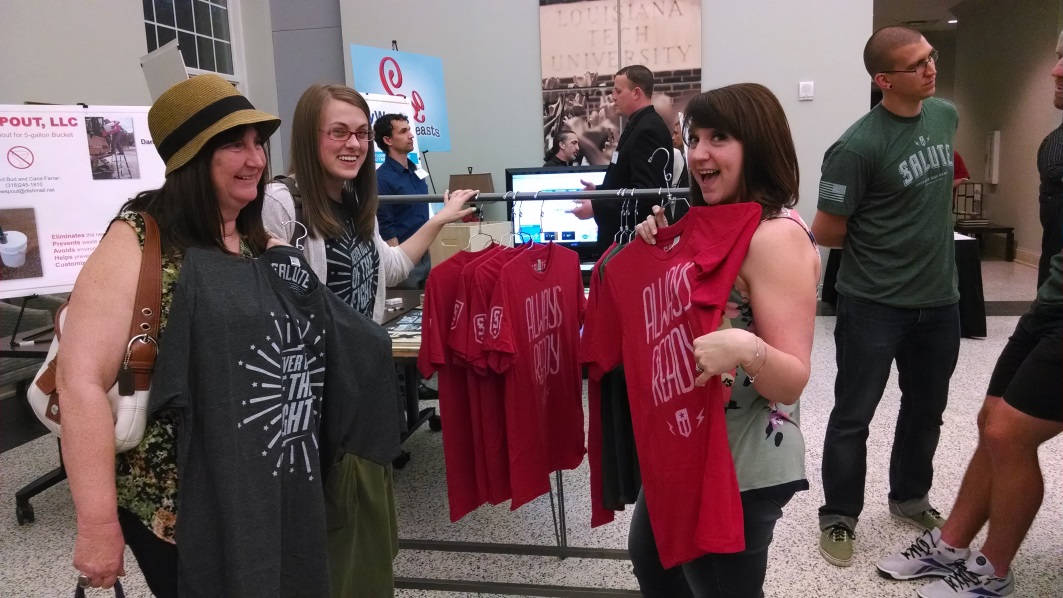 [Speaker Notes: Paid forms of communication: Public relations, advertising, trade shows, webinars, e-mail, direct mail, search engine marketing.
Earned forms of communication: publications in journals, conferences, speeches, blogs, guest articles, social media]
ROC
04-Jan-2013
The business model Canvas
Iteration #1
Key Partners
Key Activities
Value Proposition
Customer Relationship
Customer Segments
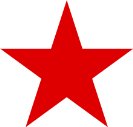 What type relationships do your customer segments expect? Online contact? Yearly/monthly basis?
This is a sample text, insert your own ext,
Key Resources
Channels
Cost Structure
Revenue Streams
[Speaker Notes: For instance:  Social media
Build a website for competitors to share information/tips]
Revenue Model
How does the company make money from each customer segment?
Pricing
For what Value is the customer paying?
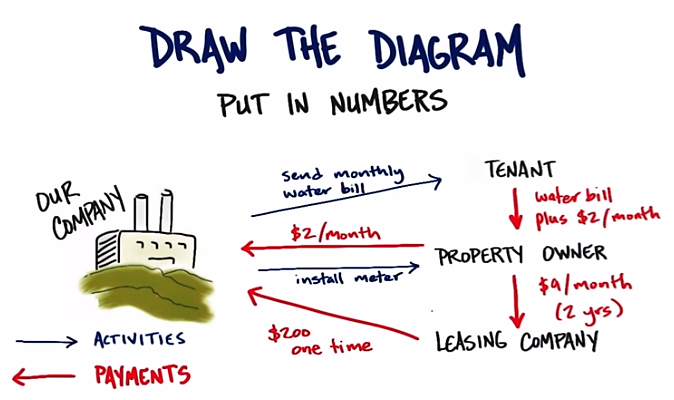 [Speaker Notes: Revenue streams – strategy the company uses to generate cash from each customer segment. What value are your customers willing to pay for? How do customers pay for products today? How much are they currently paying?
Pricing model – tactics you use to set the price in each customer segment.]
ROC
04-Jan-2013
The business model Canvas
Iteration #1
Key Partners
Key Activities
Value Proposition
Customer Relationship
Customer Segments
This is a sample text, insert your own ext,
Key Resources
Channels
What do they currently pay for entertainment competitions?
How does revenue stream add up?
Cost Structure
Revenue Streams
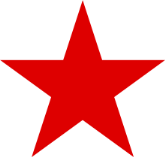 For what VALUE are ROC Event customers really willing to pay?
ROC
04-Jan-2013
The business model Canvas
Iteration #1
Key Partners
Key Activities
Value Proposition
Customer Relationship
Customer Segments
This is a sample text, insert your own ext,
Key Resources
Channels
Revenue Streams
Ticket sales $ 
Entry fees    $
T shirt sales $_____
TOTAL         $
Cost Structure
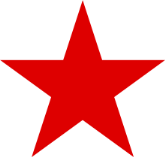 Sale of Products?

Ticket sales?

Entry fees?
Partners
Who are the key partners and suppliers needed to make the business model work?
Key partners
What key activities do they perform?
Key suppliers
What are we buying from them?
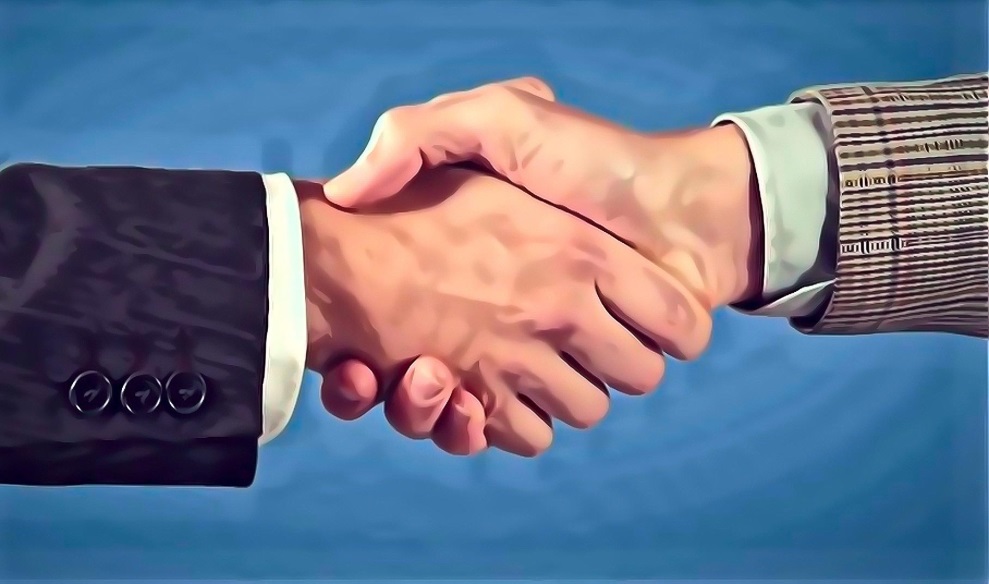 [Speaker Notes: Who will you reach out to in order to “make your event happen”? These are the key people that need to be in place to help you hold a successful event.]
ROC
04-Jan-2013
The business model Canvas
Iteration #1
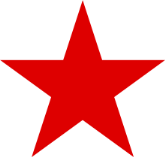 Key Partners
Key Activities
Value Proposition
Customer Relationship
Customer Segments
Who are the ROC Event Key Partners?
This is a sample text, insert your own ext,
Suppliers?
Key Resources
Channels
Cost Structure
Revenue Streams
[Speaker Notes: School administration
Teachers
People who will help us access supplies
Sponsors
Food venders
MC
Car parts]
Resources, Activities, Costs
What are the most important assets required to make the business model work?
Physical: machines, vehicles
Financial: raising money, credit
Human: programmers, designers, managers

What are the costs to operate the business model?
Fixed: rent, machinery
Variable: wages, utilities, materials
ROC
04-Jan-2013
The business model Canvas
Iteration #1
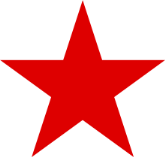 Key Partners
Key Activities
Value Proposition
Customer Relationship
Customer Segments
What activities must you complete before ROC event?
This is a sample text, insert your own ext,
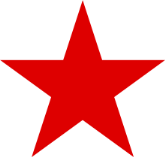 Key Resources
Channels
What resources will you need?
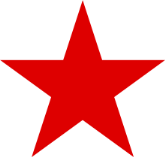 Cost Structure
Revenue Streams
Construct Course $
Rent Location       $
Advertising           $
T Shirts
Cost of Sales:
[Speaker Notes: Activities……….sell tickets……Get sponsors…..publicity……project management……

Resources……Skilled team in place…..sales force……]
XYZ Company
04-Jan-2013
The business model Canvas
Iteration #1
Key Partners
Key Activities
Value Proposition
Customer Relationship
Customer Segments
The LINK for this PPT Business Model Canvas is on the ROC Resource LINK Page
This is a sample text, insert your own text,
This is a sample text, insert your own text,
This is a sample text, insert your own ext,
This is a sample text, insert your own text,
This is a sample text, insert your own text,
This is a sample text, insert your own text,
Key Resources
Channels
This is a sample text, insert your own text,
This is a sample text, insert your own text,
This is a sample text, insert your own text,
Cost Structure
Revenue Streams
This is a sample text, insert your own text,
This is a sample text, insert your own text,
This is a sample text, insert your own text,
This is a sample text, insert your own text,
Brainstorming Rules from IDEO
Defer judgment
 Encourage wild ideas
 Build on the ideas of others
 Stay focused on the topic and process….seriously focused
 One conversation at a time
 Be visual
 Go for quantity
Stick to the rules!
Work quickly and List the ideas!
No idea is refused!
[Speaker Notes: Use these rules to help your team brainstorm ideas for your event.]